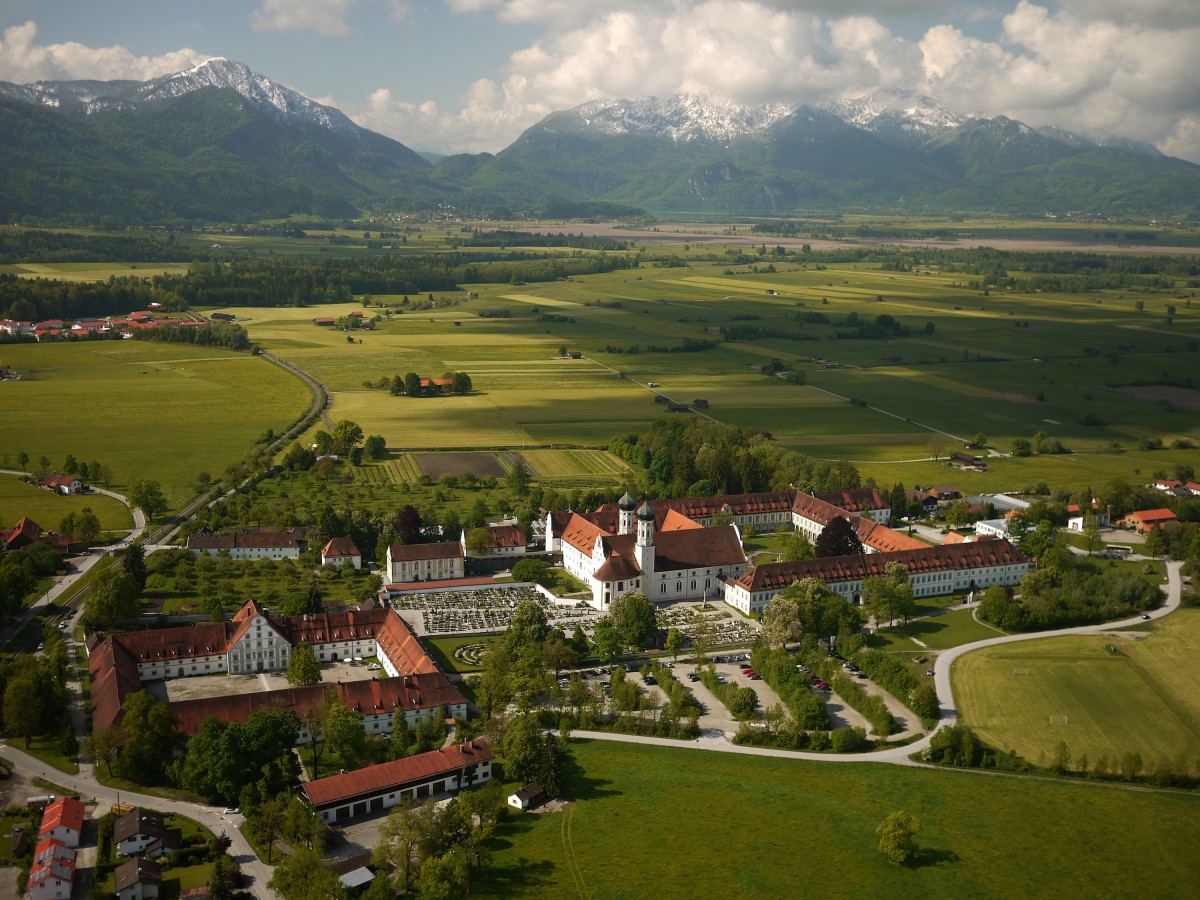 Benediktbeuern Hochschule
Asi 60 km od Mnichova (i vlakem)
Filozofická teologická vysoká škola
V SEZNAMU ŠKOL OD 1972
http://www.pth-bb.de/lehr/professoren.htm
Uznaná jako výzkumná univerzita
Asi jinej gang
Katholische Stiftungsfachhochschule 			München
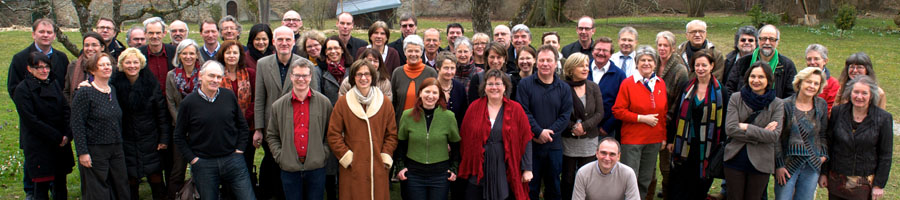 Přispívá k povědomí o společenských povinnostech katolické církve a její historii v charitativní vzdělávání a pečovatelské služby
Vědecky i prakticky orientované studium
Katolický pohled na člověka
Univerzita je místem konfrontace s hodnotami, otázky významu, teologie a náboženství a perspektivy osobního života
Interdisciplinární spolupráce a interakce s praxí
Je místem vzájemné podpory a spolupráce
Komunikace mezi všemi členy univerzity, kolegiální výměna, kritický diskurz a osobní setkání jsou společné úkol.
Hochschule se účastní v odborných, vědeckých, sociálních a společensko-politických diskusích.
Zavázala se k rozvoji výuky a vzdělávání, podmínek studia a profesionalizaci sociální práce a ošetřovatelství. Je v dialogu s dalšími vysokými školami v Německu i v zahraničí. Přispívá k vytvoření spravedlivé společnosti a rozvíjení demokratických vztahů mezi pohlavími. Udává tón v diskusi sociální politiky.
2 300 studentů
60 profesovů
Více jak 300 lektrů (Lehrbeauftragten)
Bakalář
Sociální práce
Management v ošetřovatelství
Pflegepädagogik
Vdělavání Kindesalter
Křestanská pedagogika a církevní školství
Zdroje:
http://www.pth-bb.de/stud/index.htm
http://www.ksfh.de/wir-ueber-uns
https://www.youtube.com/watch?v=qAroteCrr7o